Литература
9
класс
Тема

Образ   автора  в  романе

А.С.Пушкина  «Евгений  Онегин»
Пушкин  работал  над   романом «Евгений Онегин»  много    лет.  Это   было  самое   любимое  его  произведение.  Белинский   назвал  его  «энциклопедией  русской  жизни». 
                 Действительно,  в  этом  романе   дана  картина  всех   слоёв  русского   общества:  и   высшего  света, и  мел-копоместного   дворянства,  и простого  народа.
                 В  годы  создания  романа  Пушкину пришлось  многое  пережить,  потерять  своих   друзей,  испытать  горечь  гибели  лучших  людей России.
                  Роман   был  для поэта,  по  его  словам, плодом «ума  холодных   наблюдений и  сердца  горестных    замет».
Образ   автора
Образ  автора  помогают  раскрыть  многочисленные  лирические    отступления:     их    пушкинисты    насчитывают 
в  романе   около   тридцати.      
         Лирическое  отступление   -  авторская  речь  в  эпическом  или   лиро-эпическом  произведении,  выражающая  непосредственное   отношение   автора  к  изображаемому  или  в  связи   с  ним.
 Впервые   приобрело   большое   значение  в  литературе  
 р о м а н т и з м а.
          Лирические  отступления  производят  на  читателя  эффект   «болтовни».
Многие  считают, что  главный   герой  романа   -   это  всё-таки  сам  Пушкин.  Если прочесть  роман  внимательно,  то  можно   заметить,  что  в  нём  не  один  главный  герой,  а  два:  Онегин   и  Пушкин.   
             Об  авторе  мы   узнаем  почти  столько же,  сколько  и  об  Евгении  Онегине.  Они    во  многом  похожи.  Недаром   Пушкин  сразу  сказал  об Евгении ,  что   это  «добрый   мой    приятель».   Пушкин  о  себе  и  об  Евгении  Онегине  пишет:
                          Страстей   игру  мы   знали   оба, 
                          Томила   жизнь   обоих   нас.
                           В  обоих  сердца   жар   угас…
Пушкину   нравится  резкий,   охлажденный  ум Онегина,  его  недовольство   собой   и   злость    мрачных  эпиграмм.     Когда  Пушкин  пишет  о  том,  что Онегин  родился  на   брегах Невы,  говорит   о  воспитании  Онегина,  о том,  что  он   знал  и  умел, то  невольно представляется  сам  Пушкин.
            Автор   и   его   герой  -   это    люди     одного    поколения 
 и  примерно  одного   типа  воспитания:   у  обоих   были  французы-гувернёры, оба   провели  молодость в  петербургском  свете,  у   них   общие   знакомые   и   друзья.   Даже   родители их имеют  сходство.    Пушкин   пишет:
     Мы  все   учились   понемногу,
     Чему – нибудь  и как - нибудь ,
     Но  воспитаньем,  слава   богу,  
     У   нас  немудрено  блеснуть.
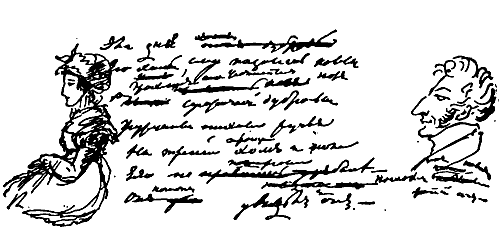 Отличие   автора  от  Онегина
Поэт   поневоле  отмечает  и  своё  отличие  от  Онегина.  Об  Онегине  он  пишет, что «не мог он  ямба  от  хорея,   как  мы  ни   бились,  отличить».
           Пушкин  в  отличие от Онегина занимается поэзией   серьёзно,  называя  её   высокой  страстью.  Онегин  не понимает  природы.  Автор   же  мечтает  о  тихой,  спокойной   жизни в  райском   уголке,  где  он  мог  бы  наслаждаться  природой.  
           Пушкин пишет:«Деревня, где  скучал Онегин, была прелестный  уголок».
           По-разному   воспринимают  Пушкин  и  Онегин, например,   театр. Для   Пушкина петербургский   театр  -   волшебный  край,  о  котором   он  мечтает   в  ссылке.  Онегин   же   «входит,  идёт  меж   кресел   по    ногам, двойной  лорнет,  скосясь,  наводит     на  ложи  незнакомых   дам»,  а  потом,  едва   взглянув  на  сцену,   с рассеянным   видом   «отворотился   и  зевнул».
           Пушкин   умеет  радоваться   тому,  что так  наскучило,  опостылело   Онегину.
Жизнь  автора   и   Онегина
Пушкину  нелегко   жить,  гораздо   труднее,  чем  Онегину. Онегин   разочарован  в  жизни,  у  него  нет  ни  друзей,  ни  творчества,  ни   любви,  ни  радости.   У Пушкина  всё  это  есть, но  нет  свободы,  его  высылают из  Петербурга,  он  не  принадлежит   сам   себе.  Онегин  томится   с  ней,  и  без   неё;  он   несчастлив,  потому  что  не  может   жить  той  жизнью,  какой   живёт  Пушкин.  Онегину  ничего   не  надо ,  и  в  том  его  трагедия. 
          Если   Пушкин  наслаждается  природой,  то  Онегину   всё  равно,  потому  что  он    ясно  видит,  что  «и  в  деревне  скука  та же».  Пушкин  сочувствует  Татьяне,   которая  живет  среди   «дикого  барства» в   деревне,  а  затем  в  высшем  обществе  Петербурга,  о  котором  она  говорит,  что  это   «ветошь   маскарада».      Автор  не просто  сочувствует  Татьяне,  он  пишет:   «Я    так  люблю    Татьяну   милую  мою».   Из-за  неё  он  вступает  в  спор  с  общественным  мнением.
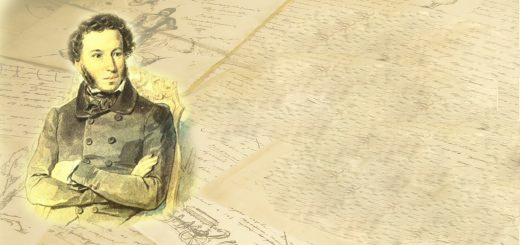 Пушкин  признаётся,  что  письмо  Татьяны  он   свято   бережёт  и  не  может  им   начитаться.
         Некоторые   строки  романа  раскрывают  перед  нами   биографию  автора,  начало его   творческого  пути,  имена  его  кумиров, события   литературной  борьбы, отражение  настроений  общественных  групп  и  литературных  группировок.
          Многие  лирические  отступления   поэта   посвящены  культурной   жизни  России  начала  Х1Х  века.  Из   этих  строк   мы   узнаём,  что  поэт   был  горячим   театралом. Он  пишет  о  театре: « Там, под  сению  кулис,   младые   дни  мои  неслись».
Образ  Ленского
Какими  бы  ни   были    разными   Пушкин  и  Онегин,  но  они  из  одного  лагеря,  их объединяет   недовольство   тем,   как  устроена  российская   действительность. 
                  Умный,  насмешливый  поэт   был   настоящим   гражданином,  человеком,  который  не  был   равнодушен  к  судьбе   своей   страны.    
                   Многие   друзья Пушкина  считали,  что  он  изобразил  себя   в  образе  Ленского,  передав  ему   свои   черты.    Но  в  лирических  отступлениях  Пушкин  показывает  своё  ироническое  отношение   к Ленскому.   Он  пишет  о  нём:   
                              Во  многом  он   бы  изменился, 
                              Расстался  б  с   музами,   женился,
                              В   деревне,  счастлив  и   богат, 
                              Носил   бы   стёганый    халат…
                  Онегина  же   Пушкин    мечтал      сделать   
декабристом,  и  в  этом   сказалось   всё  его   уважение   
к  своему  герою.
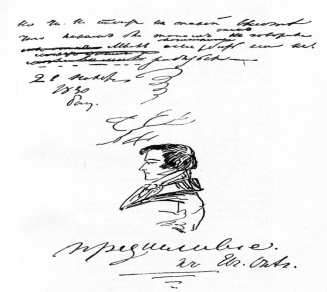 Образ  Татьяны
Татьяна  воспитывается  в    усадебном  поместье в   семье   Лариных,   верной  привычкам  милой  старины.  Характер  Татьяны   формируется   под   влиянием   няни,  прототипом  которой   поэту  послужила   известная  Арина  Родионовна.
      Татьяна  росла  одинокой, неласковой    девочкой.  Она  не  лю-била   играть   с   подругами,   была  погружена   в   свои     чувства  
и  переживания.  Героиня   рано    пыталась   понять  окружающий   мир,   но   у  старших  не  находила  ответы  
на  свои  вопросы.
       И   тогда  она  обращалась  к  книгам,  
которым   верила  безраздельно.      
                           Ей рано   нравились   романы.
                           Они  ей   заменяли   всё:
                           Она  влюблялася   в  обманы 
                          И  Ричардсона,  и Руссо.
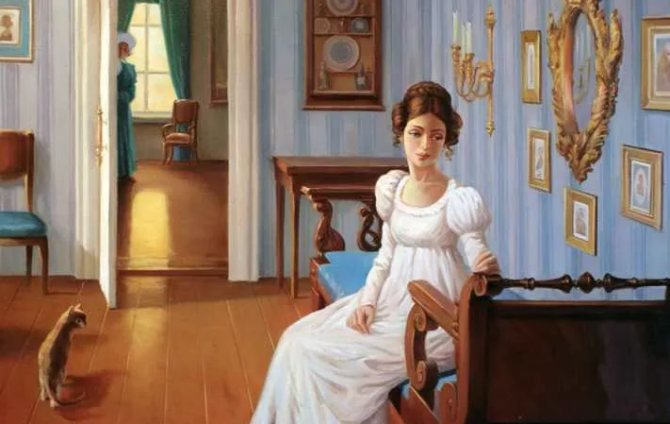 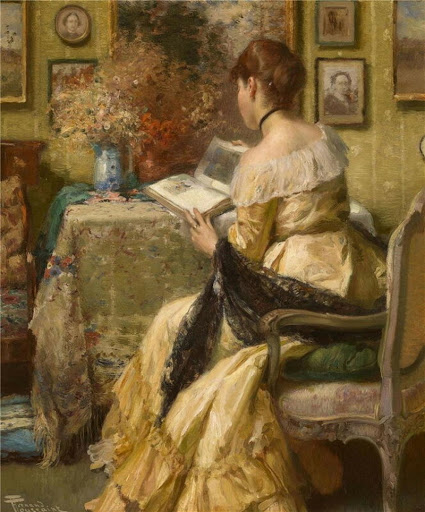 Окружающая  жизнь  мало  удовлетворяла  её   требовательную    душу.  
В  книгах  она   видела  интересных  людей,  которых  мечтала  встретить  
в  своей  жизни.
          Общаясь   с  дворовыми   девушками  и  слушая   рассказы  няни,  Татьяна   знакомится   
с  народной   поэзией,  проникается   любовью  к  ней.
Любовь  Татьяны
Любовь  приносит   Татьяне  одни  страдания,  так  как  её  нравственные  правила   тверды  и  постоянны.
            В  Петербурге  она  становится   княгиней;  обретает  всеобщее  уважение  и  преклонение  в  «высшем  свете». «Равнодушной  княгиней, неприступною  богиней  роскошной,  царственной  Невы»  рисует  её  Пушкин  в  последней   главе.  Но  всё  равно  она  прелестна.  Очевидно,  эта  прелесть   была  не  в  её  внешней  красоте,  а  в  её  душевном  благородстве,  простоте,   уме, богатстве   духовного    мировосприятия.   Однако   и  в «высшем  свете»  она   одинока  по -  прежнему ,  так  как   и  здесь  не  находит  того, к   чему  стремилась   возвышенной    душой.
Душевный   облик
В сцене  последнего   свидания  Татьяны  с  Онегиным ещё  глубже  раскрываются  её  душевные  качества:  нравственная  безупречность,  верность  долгу,  правдивость.  
Она  отвергает   любовь Онегина,  помня,  что в  основе  его  чувства  к  ней  лежат   себялюбие  и  эгоизм. 
          Главные  черты   характера  Татьяны   -   сильно  развитое  чувство  долга,  которое  берёт  верх   над   другими  чувствами,  и  душевное   благородство.  Это  и   делает  её   душевный  облик  таким  привлекательным.
          Татьяна    Ларина    открывает   собой   галерею    прекрасных  образов   русской     женщины,     нравственно     безупречной,    ищущей       глубокого  содержания   в  жизни.  Сам   поэт   считал   образ    Татьяны   «идеальным» положительным  образом   русской    женщины.,
Заключение
Образ автора, ярко выраженный в  романе  «Евгений Онегин»,  меняется, как  меняются его  герои,  их  мысли,  их  мироощущение.
            Вместе  со своими  героями  автор  вновь  переживает  любовь  и  разлуку,  радость  и    печаль,  горячие   чувства  и  отчужденность,  вдохновение  и  хандру.   Спектр  чувств  его   героев  столь  же  разнообразен,  сколь  он   широк   в   душе А.С.Пушкина.   
            Автор  в  романе   ставит  многие  проблемы и, ещё  не   зная  их  разрешения,  размышляет  над  ними  со своими  героями  и  читателем.
            Образ  автора  настолько  неотъемлем  от  повествования, от  мыслей   действующих  лиц  произведения, что  Пушкина  по  праву   можно   назвать   «одним  из  главных  героев   романа».
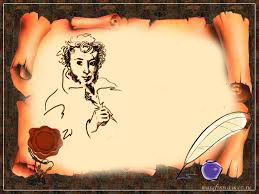 Его   образ  незрим,  и  в  то   же  время  перед читателями  раскрыт весь  духовный  мир  автора;  наряду  с Онегиным  и Татьяной  поэт «переживает»  свою  жизнь  ещё  раз, и вновь  его  впечатления   ярки  и  новы,  как   в  первый раз.
              Но  в  то  же  время  образ   автора  отличен  от  образов   героев  романа:  А.С.Пушкин  расстаётся   и  с Татьяной,  и с Онегиным,  с  читателем   же  он  останется   навсегда.
Задание для самостоятельного выполнения
Написать  сочинение -  рассуждение  
 на  тему 
«Любимые  страницы   в  романе    
                                 «Евгений  Онегин».